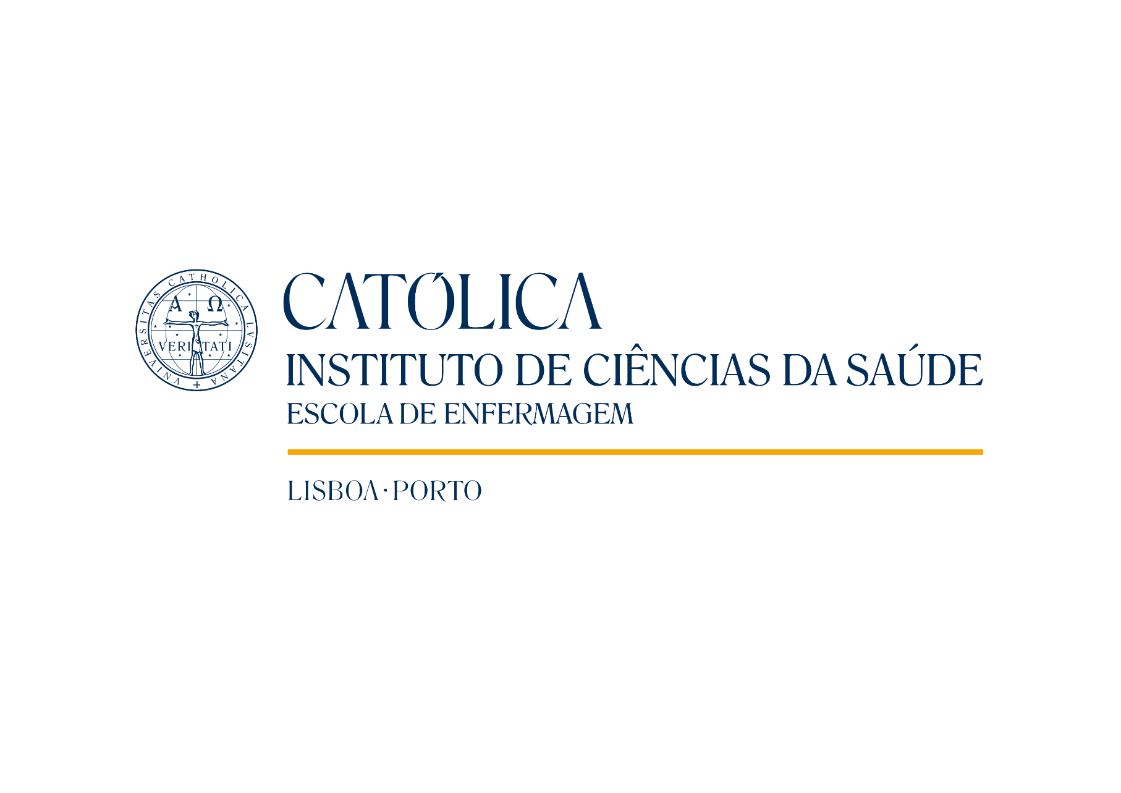 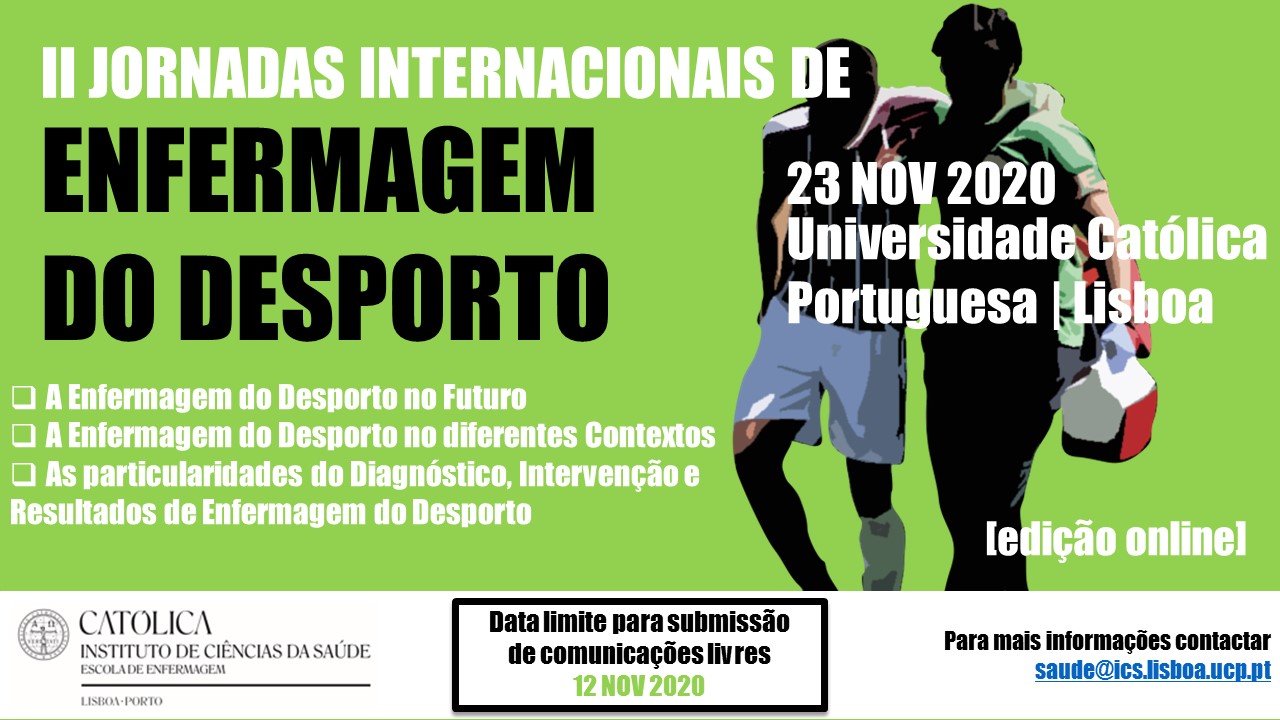 Titulo da comunicaçãoAutor(es)
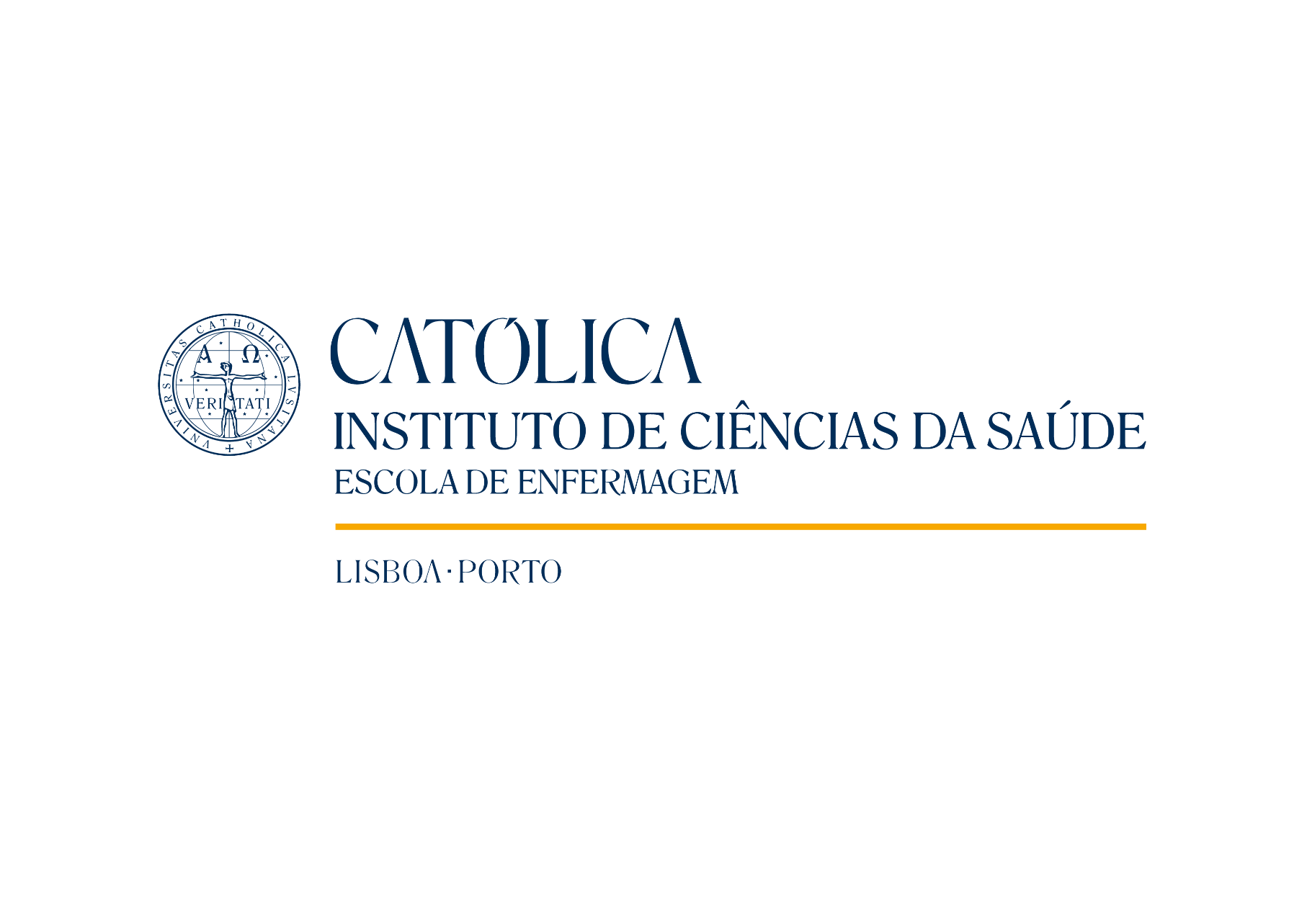 [edição online]
II JORNADAS INTERNACIONAIS
ENFERMAGEM DO DESPORTO
A Enfermagem do Desporto no Futuro